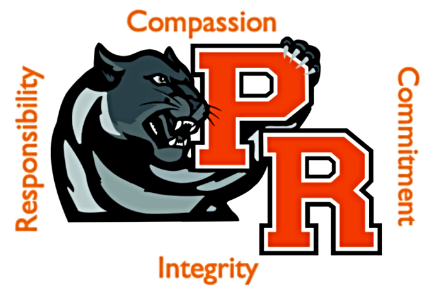 Board Update
February 7th, 2022
Park Rapids Additions and Renovations
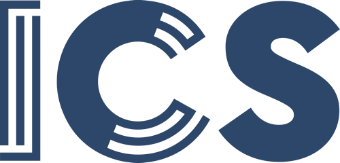 PARK RAPIDS PUBLIC SCHOOLS
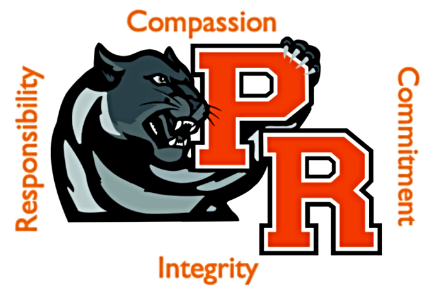 What’s Been Done?
Navigating through the Schematic Design Phase
Held User Group Meetings 1 through 3
Met with all staff and administration
Listened and documented needs and identified required programming
Weekly Design Coordination Meetings
Coordination meetings with all design disciplines
Surveying has Commenced
Working to complete a Certificate of Survey
Met with Staff to Kick-off Mechanical/Electrical/Technology design
Park Rapids Additions and Renovations
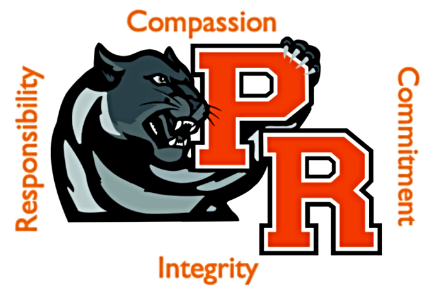 What’s Been Done?
Planning Frank White Move-out / 7th and 8th Move / Early Childhood Move
A sub-committee has been formed to address this
Hope to vacate Frank White Completely by March/April of ‘23
Park Rapids Additions and Renovations
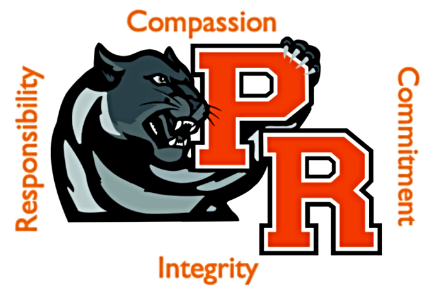 Upcoming
Design Development Phase!
This phase further identifies detail
We’re getting close to getting to this phase 
User Group Meetings #4 and #5 within the Design Development Phase
These meetings will get into more detail of the spaces
Move Forward with the Tennis Court Design
  Continue with Weekly Design Coordination Meetings
  Continue Frank White / 7th and 8th Move / Early Childhood Move
Park Rapids Additions and Renovations
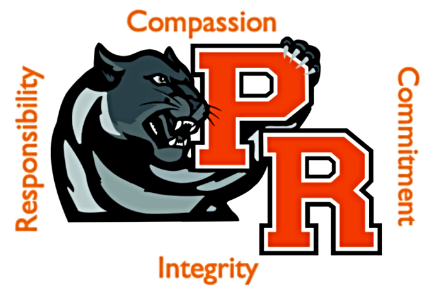 Preliminary Schedule – Subject to Change
Tennis Courts – Summer of ‘22
Bus Garage – Summer of ‘23
Elementary Parent Pick-up / Drop-off – Summer of ‘23
Elementary Renovations – Summer of ‘24
Frank White Relocation – TBD
Frank White Demolition – May/June of ‘23
Secondary Additions – Commence Summer of ‘23 – Complete June of ‘24
Secondary Phase 1 Renovations – Summer of ‘24
Secondary Phase 2 Renovations – Summer of ‘25
Park Rapids Additions and Renovations
Questions?
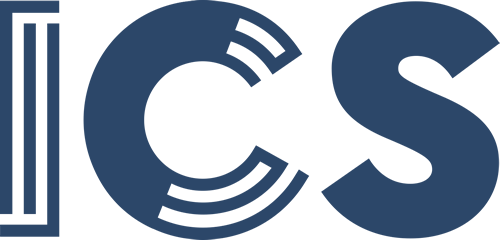